Classroom Language
Good Morning / good Afternoon /good Evening
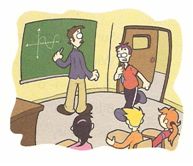 Good bye / see you / bye
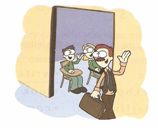 Close the door
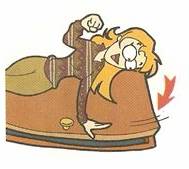 Open the door
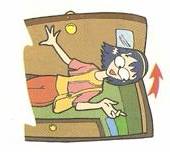 Sit down
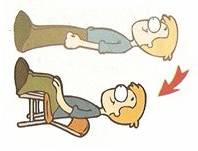 Stand up
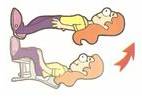 Hello / Hi
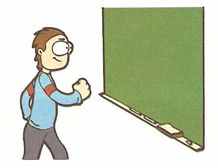 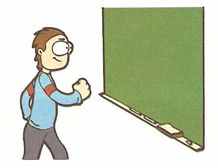 Hello!
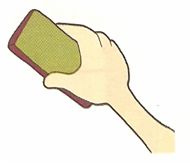 Raid your hand
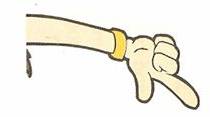 Silent please
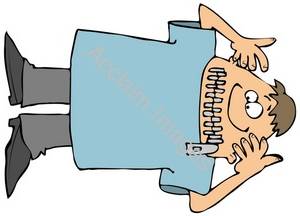 Spanish
1)  Hola2)  Buenos días3)  Buenas tardes4)  buenas noches5)  Cuál es tu nombre?6)  Mi nombre es…7)  Mucho gusto.8)  Hasta luego.9)  Hasta mañana.10)  Es un placer
English
1)  Hello2)  Good morning3)  Good afternoon4)  Good evening5)  What is your name?6)  My name is…7)  Nice to meet you.8)  See you later.9)  See you tomorrow.10)  It’s a pleasure.
Answers
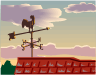 What do you say in the morning?
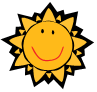 What do you say in the afternoon?
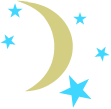 What do you say evening?
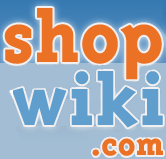 Hello, who are you? What´s your name?
I´m Mary, nice to meet you
Nice to meet you too
Who are you?
My name is ………………..

What’s your phone number?
My phone number is ………………

What’s your address?
My address is………………
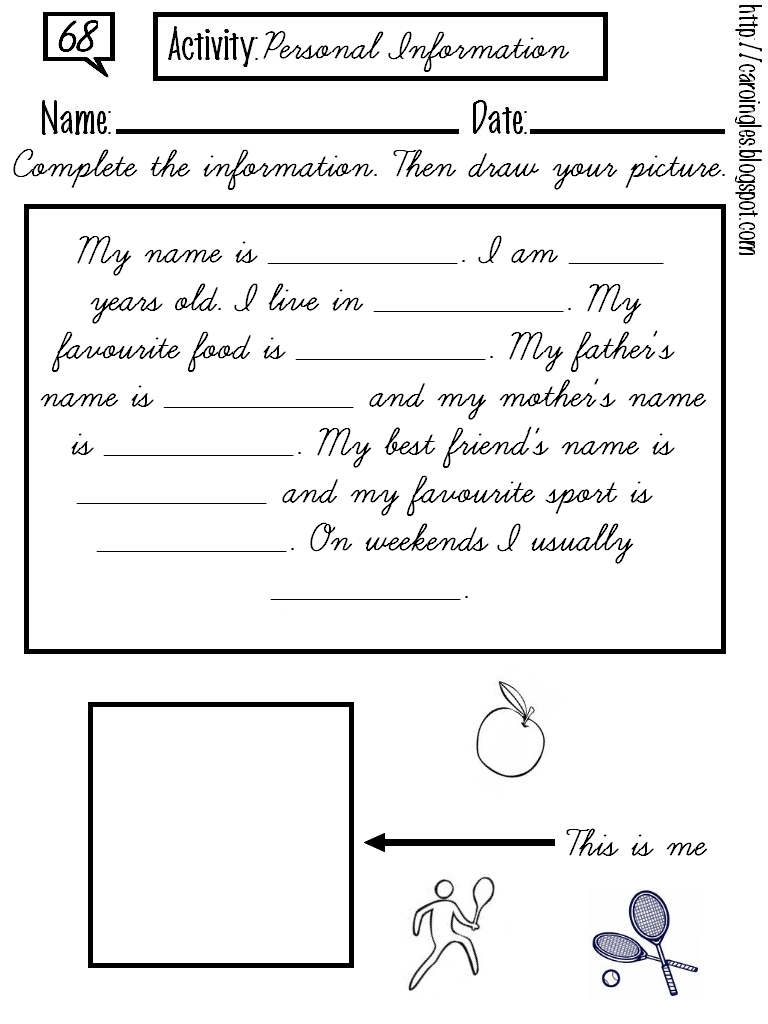 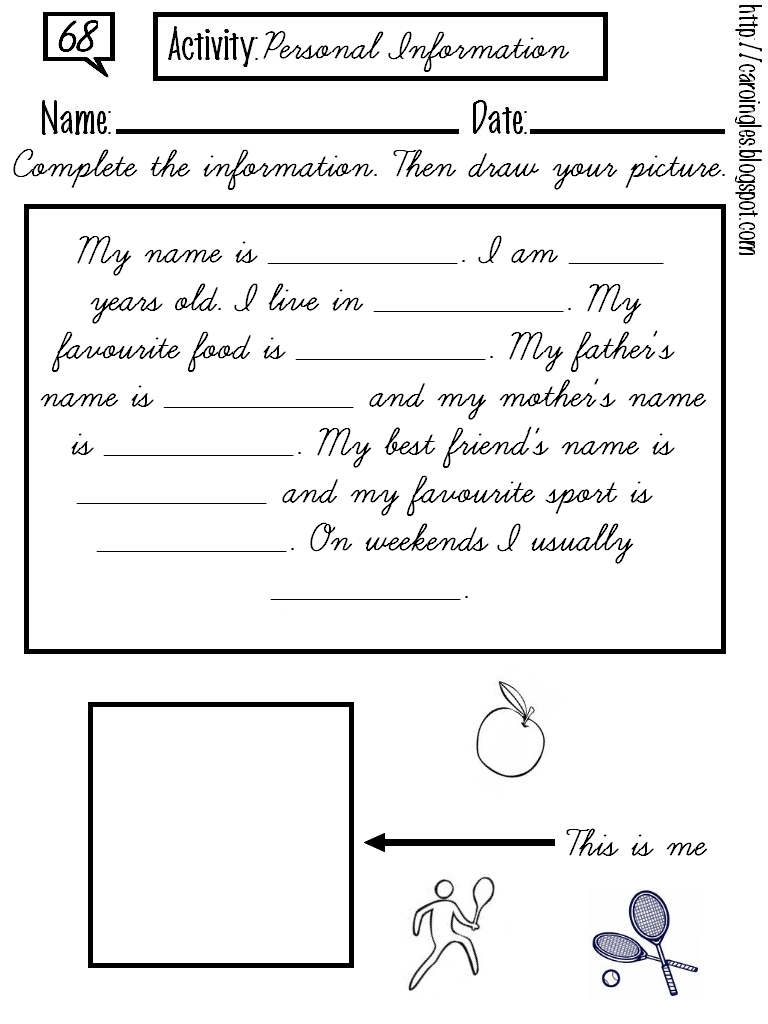 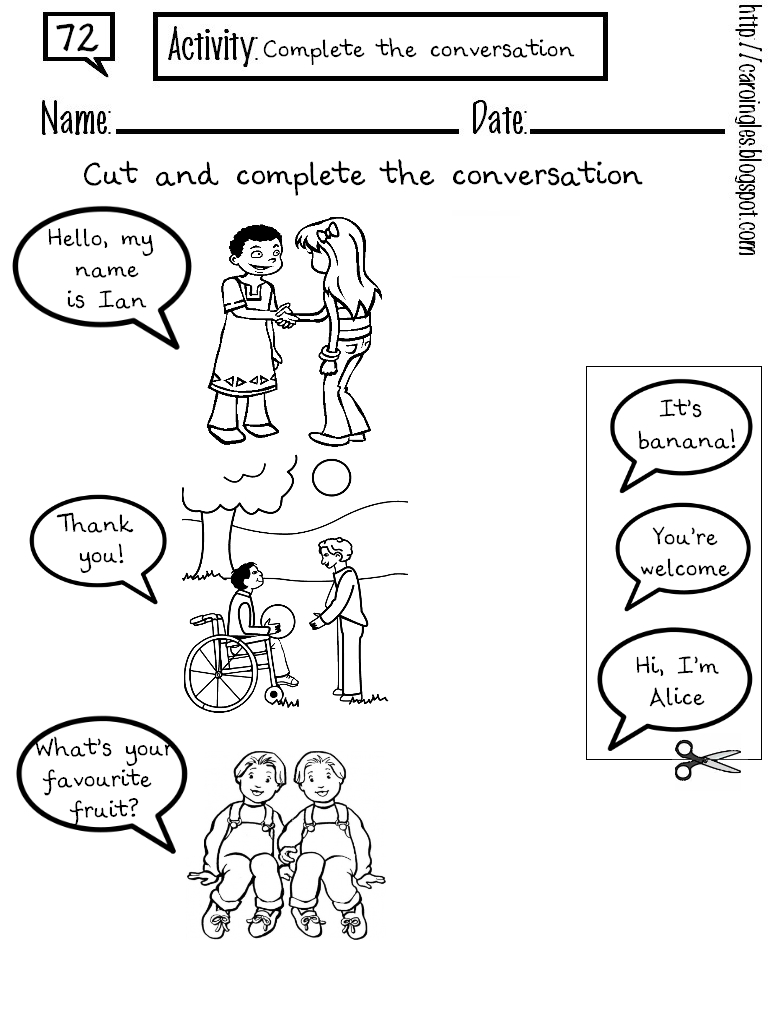 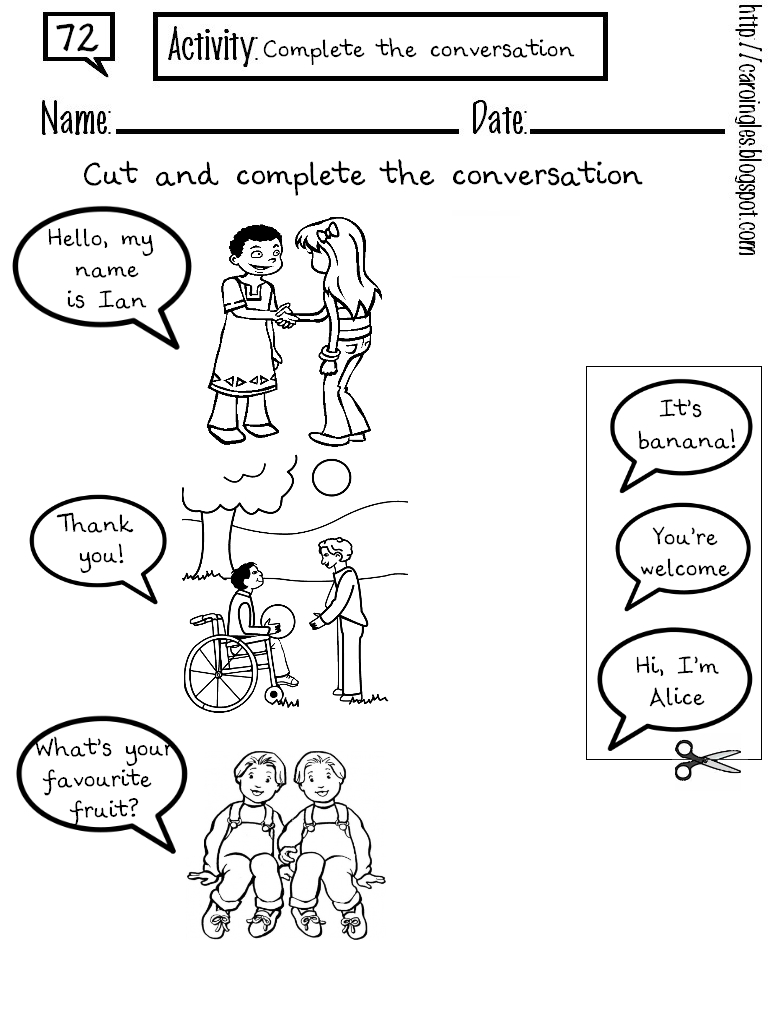 It´s  banana!
You´re welcome
Hi, I´m Alice